DESARROLLO E IMPLEMENTACIÓN DE UN PLUGIN DE GOOGLE WALLET PARA PAGOS ONLINE UTILIZANDO SOFTWARE OPEN SOURCE
AGENDA
INTRODUCCIÓN
MARCO TEÓRICO
METODOLOGÍA
IMPLEMENTACIÓN
CONCLUSIONES
INTRODUCCIÓN
Actualmente la solución de e-commerce Virtuemart se encuentra en su versión 2, misma que utiliza Joomla Framework.

Al desarrollar este trabajo se obtuvo un plugin actualizado para la forma de pago Google Wallet, lo cual influirá en una mayor difusión de la misma para los usuarios de Virtuemart.
OBJETIVO GENERAL
Desarrollar e implementar un plugin de Google Wallet para pagos online, mediante la utilización de  PHP y los lineamientos de Joomla y Virtuemart para el desarrollo de plugins, para disponer de esta forma de pago online dentro de la última versión de Virtuemart.
OBJETIVOS ESPECÍFICOS
Investigar los lineamientos para el desarrollo de plugins dentro de Virtuemart y Joomla.

Desarrollar un plugin de Google Wallet de acuerdo a  los lineamientos establecidos por Google. 

Implementar el plugin con todas sus funcionalidades, dentro de una tienda virtual de prueba, usando Virtuemart.
MARCO TEÓRICO
GESTOR DE CONTENIDOS JOOMLA
Joomla es un sistema gestor de contenidos (CMS) que permite crear y manejar páginas web fácilmente, al separar la creación del contenido de las mecánicas requeridas para ser presentado en la web.
SOLUCIÓN E-COMMERCE VIRTUEMART
Es la solución que se integra al CMS para agregar las funciones de tienda virtual, como catalogo de productos, formas de pago, métodos de envío, etc.
GOOGLE WALLET
Google Wallet es una cartera virtual que almacena la información relacionada con los pagos, el historial de transacciones y las ofertas del usuario.
DETERMINACIÓN DE REQUERIMIENTOS FUNCIONALES
El plugin a ser desarrollado cumplirá las siguientes funcionalidades:
El plugin será parametrizable y de fácil uso para el usuario administrador de Virtuemart.
El plugin podrá coexistir con otras formas de pago existentes basadas en plugins de pago de Virtuemart
El plugin será amigable con el usuario.
El plugin garantizara la seguridad de la información del usuario al ser encriptada.
METODOLOGÍA
OOHDM (Object Oriented Hypermedia Design Methodology)
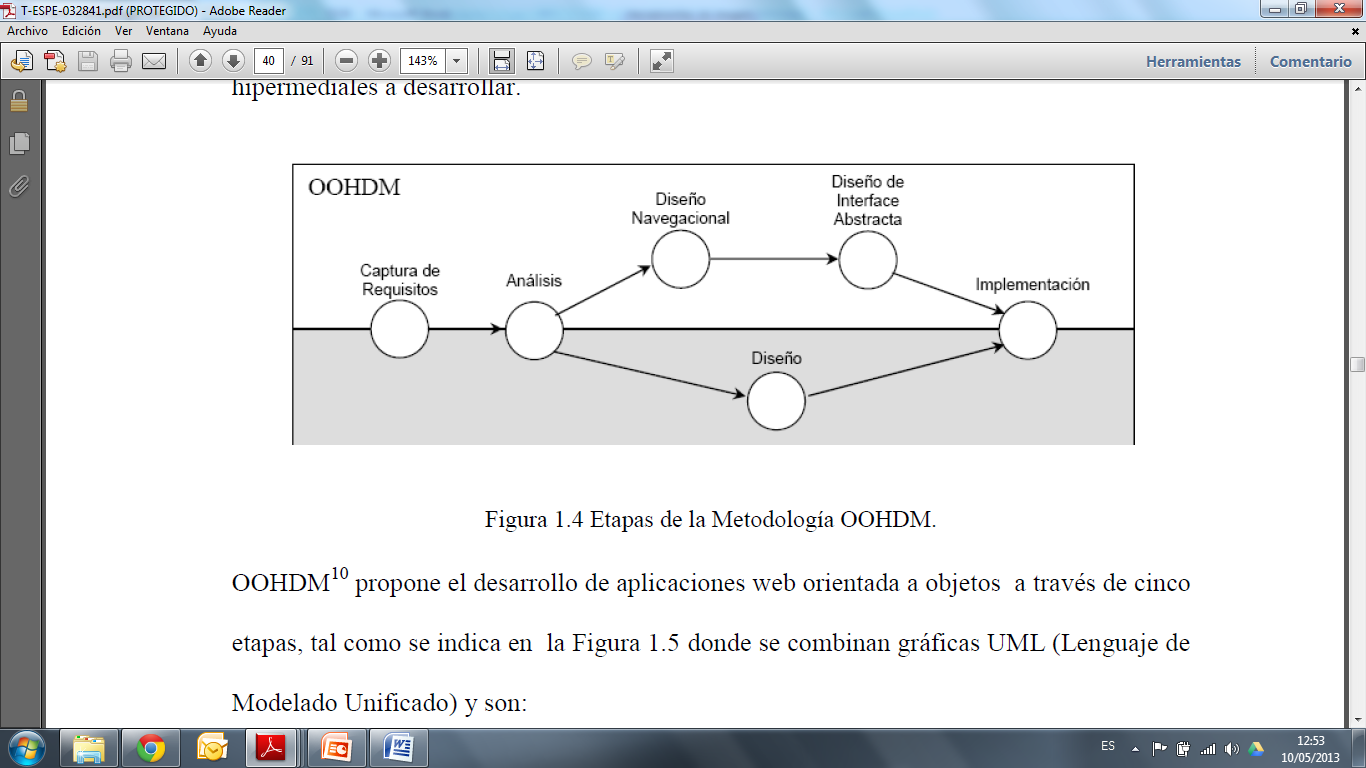 MODELO Y ESPECIFICACIÓN DE CASOS DE USO
DISEÑO CONCEPTUAL
DISEÑO NAVEGACIONAL ADMINISTRADOR
DISEÑO NAVEGACIONAL CLIENTE
DISEÑO DE INTERFAZ ABSTRACTA
IMPLEMENTACIÓN
INSTALACIÓN Y CONFIGURACIÓN PLUGIN
USO GOOGLE WALLET
CONCLUSIONES
El amplio soporte existente para la integración de Google Wallet a cualquier sitio web a través de su HTML api permite el desarrollo de plugins para cualquier solución e-commerce.
Los lineamientos de desarrollo de plugins propuestos por los desarrolladores de Virtuemart permiten la integración con Joomla Framework.
Las clases de Joomla Framework desarrolladas en lenguaje PHP facilitan la integración del plugin desarrollado con el API de Google Wallet Checkout.
El desarrollo de plugins facilita la reutilización de código y al mismo tiempo genera nuevas funciones.
RECOMENDACIONES
Se recomienda el uso de aplicaciones de software libre como el CMS Joomla para el desarrollo de sitios web y tiendas virtuales por las facilidades existentes durante las fases de desarrollo como son abundante documentación, soporte, etc.
Se recomienda el mayor desarrollo de aplicaciones orientadas a la web, por su facilidad de acceso y masificación.
Se recomienda difundir el uso de billeteras virtuales para las compras por internet para garantizar la información crediticia de los usuarios.
Gracias